Algoritma Runut-balik (Backtracking)
(Bagian 1)
Bahan Kuliah IF2211 Strategi Algoritma
Oleh: Rinaldi Munir
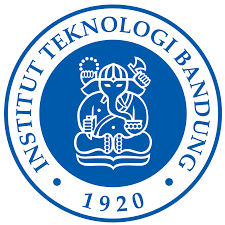 Program Studi Teknik Informatika
Sekolah Teknik Elektro dan Informatika ITB
2025
1
Pendahuluan
Backtracking dapat dipandang sebagai  salah satu dari dua hal berikut:
   1.  Sebagai sebuah fase di dalam algoritma traversal DFS  Sudah dijelaskan di dalam materi DFS/BFS.

   2.  Sebagai sebuah metode  pemecahan masalah yang sangkil, terstruktur, dan sistematis, baik untuk persoalan optimasi maupun non-optimasi
2
Backtacking sebagai sebuah metode  
pemecahan masalah yang sangkil

Algoritma runut-balik merupakan perbaikan dari exhaustive search.
Pada exhaustive search, semua kemungkinan solusi dieksplorasi dan dievaluasi satu per satu.
Sedangkan pada algoritma backtracking, hanya pilihan yang mengarah ke solusi yang dieksplorasi, pilihan yang tidak mengarah ke solusi tidak dipertimbangkan lagi
	 Memangkas (pruning) simpul-simpul yang tidak mengarah ke solusi.

Algoritma runut-balik pertama kali diperkenalkan oleh D. H. Lehmer tahun 1950.
Kemudian R.J Walker, Golomb, dan Baumert menyajikan uraian umum tentang algoritma runut-balik.
3
Properti Umum Algoritma Runut-balik
Solusi persoalan.
Solusi dinyatakan sebagai vektor dengan n-tuple: X = (x1, x2, …, xn),  xi  Si . Umumnya S1 = S2 = … = Sn. 

Contoh: Pada persoalan 1/0 knapsack Si = {0, 1},  xi = 0 atau 1
4
Fungsi pembangkit nilai xk
	Dinyatakan sebagai fungsi  T()  

T(x[1], x[2], …, x[k – 1]) membangkitkan nilai untuk xk, yang merupakan komponen vektor solusi. 
	

Fungsi pembatas (bounding function)

   Dinyatakan sebagai predikat  B(x1, x2, …, xk) yang bernilai true/false

B bernilai true jika (x1, x2, …, xk) mengarah ke solusi. Mengarah ke solusi artinya tidak melanggar kendala (constraints) 

Jika true, maka pembangkitan nilai untuk xk+1 dilanjutkan, tetapi jika false, maka (x1, x2, …, xk) dibuang.
5
Pengorganisasian Solusi
Semua kemungkinan solusi dari persoalan disebut ruang solusi (solution space).

Tinjau Knapsack 0/1 untuk n = 3. 
Solusi persoalan dinyatakan sebagai X = (x1, x2, x3) dengan xi  {0,1}.  
Ruang solusinya adalah:
		  {(0, 0, 0),  (0, 1, 0),  (0, 0, 1), (1, 0, 0), 
		   (1, 1, 0), (1, 0, 1), (0, 1, 1), (1, 1, 1) }
6
Ruang solusi diorganisasikan ke dalam struktur pohon berakar. 

Tiap simpul pohon menyatakan status (state) persoalan, sedangkan sisi (cabang) dilabeli dengan nilai-nilai xi. 

Lintasan dari akar ke daun menyatakan solusi yang mungkin. 

Seluruh lintasan dari akar ke daun membentuk ruang solusi. 

Pengorganisasian pohon ruang solusi diacu sebagai pohon ruang status (state space tree).
7
Simpul akar
Simpul dalam
Simpul daun
Sebuah pohon adalah sekumpulan simpul dan busur yang tidak mempunyai sirkuit
Ada tiga macam simpul:
Backtracking dapat dipandang sebagai pencarian di dalam pohon dari akar menuju daun (simpul solusi)
8
*) Sumber: www.cis.upenn.edu/.../35-backtracking.ppt
Tinjau persoalan Knapsack 1/0 untuk n = 3. Ruang solusinya:
Catatan: simpul-simpul dinomori dengan aturan depth-first search
9
Prinsip Pencarian Solusi dengan Algoritma Runut-balik
Solusi dicari dengan membangkitkan simpul-simpul status sehingga menghasilkan lintasan dari akar ke daun. 

Aturan pembangkitan simpul yang dipakai adalah mengikuti aturan depht-first order (DFS). 

Simpul-simpul yang sudah dibangkitkan dinamakan simpul hidup (live node). 

Simpul hidup yang sedang diperluas dinamakan simpul-E (Expand-node).
10
Tiap kali simpul-E diperluas, lintasan yang dibangun olehnya bertambah panjang. 

Jika lintasan yang sedang dibentuk tidak mengarah ke solusi, maka simpul-E tersebut “dimatikan” sehingga menjadi simpul mati (dead node). 

Fungsi yang digunakan untuk mematikan simpul-E adalah dengan menerapkan fungsi pembatas (bounding function). 

Ketika sebuah simpul mati, maka secara implist kita telah memangkas (pruning) simpul-simpul anaknya.
11
Jika pembentukan lintasan berakhir dengan simpul mati, maka proses pencarian  backtrack ke simpul  pada aras diatasnya

Lalu, teruskan dengan membangkitkan simpul anak yang lainnya. 

Selanjutnya simpul ini menjadi simpul-E yang baru.

Pencarian dihentikan bila kita telah sampai pada goal node.
12
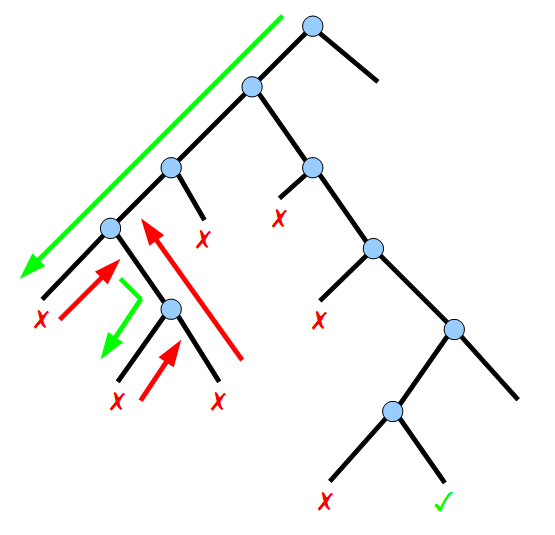 Sumber: http://www.w3.org/2011/Talks/01-14-steven-phenotype/
13
Tinjau persoalan 1/0 Knapsack dengan instansiasi:
		n = 3
		(w1, w2, w3) = (35, 32, 25)
		(p1, p2, p3) = (40, 25, 50)
		M = 30
Solusi dinyatakan sebagai X = (x1, x2, x3), xi  {0, 1}. 

Fungsi konstrain (dapat dianggap sebagai bounding function):
14
Pada metode brute force, semua lintasan dari akar ke daun dievaluasi
15
Pohon dinamis yang dibentuk selama pencarian untuk persoalan 1/0 Knapsack  dengan n = 3,  M = 30, w = (35, 32, 25) dan p = (40, 25, 50)
Keterangan: huruf B di bawah suatu simpul menandakan simpul tersebut dimatikan oleh fungsi pembatas karena melanggar kendala
16
Penomoran ulang simpul-simpul sesuai urutan pembangkitannya
Solusi optimumnya adalah X = (0, 0, 1) dan F =  50.
17
Skema Umum Algoritma Runut-Balik (versi rekursif)
procedure RunutBalikR(input k : integer)	
{Mencari semua solusi persoalan dengan metode runut-balik; skema rekursif
Masukan: k, yaitu indeks komponen vektor solusi, x[k]. Diasumsikan x[1], x[2], …, x[k – 1] sudah ditentukan nilainya.
Luaran: semua solusi x = (x[1], x[2], …, x[n])   	
}
Algoritma:
   for  setiap x[k]  T(x[1], x[2], …, x[k – 1]) do 
          if  B(x[1], x[2], ... ,x[k]) = true then
               if  (x[1], x[2], ... , x[k]) adalah lintasan dari akar ke simpul solusi then  
                   write(x[1], x[2], …, x[k])      { cetak solusi }
               endif
               if  k < n then 
                    RunutBalikR(k+1)    { tentukan nilai untuk x[k+1]}
               endif
          endif
   endfor
Pemanggilan pertama kali: RunutBalikR(1)
18
Setiap simpul dalam pohon ruang status (kecuali simpul daun) berasosiasi dengan sebuah pemanggilan rekursif. 

Jika jumlah simpul dalam pohon ruang status adalah 2n atau n!, maka pada kasus terburuk, algoritma runut-balik membutuhkan waktu dalam O(p(n)2n) atau O(q(n)n!), 

dengan p(n) dan q(n) adalah polinom derajat n yang menyatakan waktu komputasi setiap simpul.
19
Skema Umum Algoritma Runut-Balik (versi iteratif)
procedure RunutBalikI(input k : integer)	
{Mencari semua solusi persoalan dengan metode runut-balik; skema iteratif
Masukan: k, yaitu indeks komponen vektor solusi, x[k]. Diasumsikan x[1], x[2], …, x[k – 1] sudah ditentukan nilainya.
Luaran: semua solusi x = (x[1], x[2], …, x[n])   	
}
Algoritma:
     while  k  0  do
          if  terdapat nilai x[k] yang belum dicoba sedemikian sehingga x[k]  T(x[1], x[2], …, x[k – 1]) and 
               B(x[1], x[2], ... ,x[k]) = true then
               if  (x[1], x[2], ... , x[k]) adalah lintasan dari akar ke simpul solusi then  
                   write(x[1], x[2], …, x[k])      { cetak solusi }
               endif
               k  k + 1       { tentukan nilai x[k] selanjutnya }
          else
              k  k – 1 
          endif
    endwhile
Pemanggilan pertama kali: RunutBalikI(1)
20
1. Persoalan N-Ratu (The N-Queens Problem)
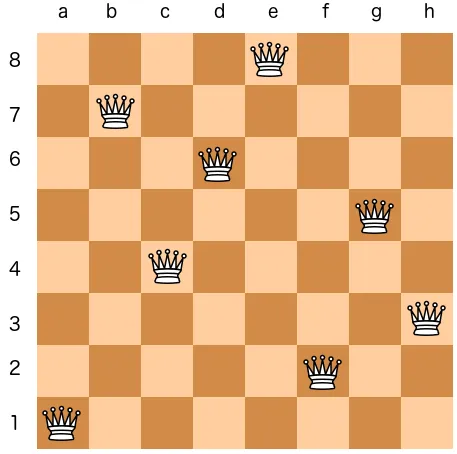 Diberikan sebuah papan catur yang berukuran N  N dan N buah ratu. Bagaimanakah cara menempatkan N buah ratu (Q) itu pada petak-petak papan catur sedemikian sehingga  tidak ada dua ratu atau lebih yang terletak pada satu baris yang sama, atau pada satu kolom yang sama, atau pada satu diagonal yang sama?
    (tidak saling attack satu sama lain)
N = 8
21
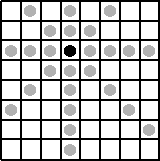 Penempatan ratu (dilambangkan dot hitam) sedemikian sehingga
tidak boleh ada ratu lain pada baris yang sama, 
tidak boleh ada ratu lain pada kolom yang sama
tidak boleh ada ratu lain pada diagonal yang sama
22
Contoh 2 buah solusi 8-queens problem:
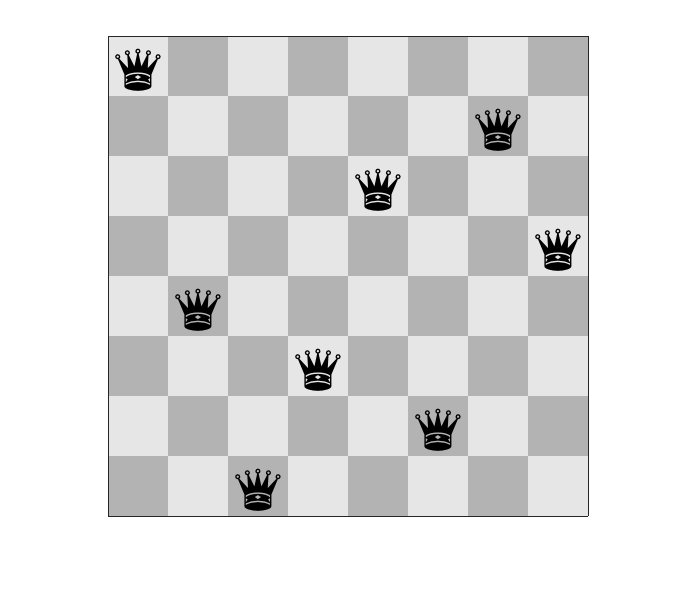 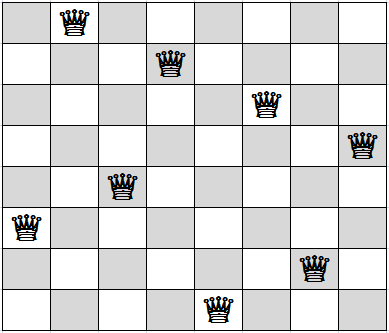 23
The puzzle was originally proposed in 1848 by the chess player Max Bezzel, and over the years, many mathematicians, including Gauss, have worked on this puzzle and its generalized N-queens problem. The first solutions were provided by Franz Nauck in 1850. Nauck also extended the puzzle to n-queens problem (on an N×N board—a chessboard of arbitrary size). 

Edsger Dijkstra used this problem in 1972 to illustrate the power of what he called structured programming. He published a highly detailed description of the development of a depth-first backtracking algorithm.2
					(Sumber: laman Wikipedia)
24
Contoh N-queens problem dalam dunia nyata:
Masalah N-Queens adalah abstraksi dari penempatan elemen tanpa konflik seperti:
1. Penjadwalan tugas/shift
Menjadwalkan pekerja dalam shift kerja sehingga tidak ada dua orang di shift yang sama dengan peran yang sama
tidak ada tabrakan waktu, setiap shift punya orang yang tepat. 
Ini mirip dengan menempatkan "queen" di papan — satu di setiap baris dan kolom, tanpa bentrok.

2. Penempatan menara pemancar (frekuensi radio / sinyal)
Dalam jaringan komunikasi, misalnya menara pemancar (seperti BTS), menara harus diletakkan sehingga tidak saling ganggu (interferensi),
Area cakupan tidak tumpang tindih secara buruk
Mirip dengan N-Queens problem: setiap menara harus "tidak menyerang" yang lain, alias tidak mengganggu sinyal.
25
3. Penempatan pesawat di bandara
Menjadwalkan keberangkatan/pendaratan pesawat
 Tidak ada dua pesawat yang menggunakan landasan pada waktu yang sama,
Jalur lepas landas dan parkir tidak boleh bertabrakan.

5. Penempatan jalur robot
Robot-robot yang harus mengambil barang dari rak-rak berbeda di gudang.
Robot harus diprogram agar jalurnya tidak tabrakan (collision-free path),
Masing-masing robot harus mengakses rak berbeda tanpa konflik.
26
Penyelesaian N-queens problem dengan algoritma Brute-force  (kasus N = 8):
a) Brute Force 1
Mencoba semua kemungkinan solusi penempatan delapan buah ratu pada petak-petak papan catur. 

Penempatan ratu dilakukan secara acak pada petak-petak papan catur

Terdapat  C(64, 8) = 4.426.165.368 kemungkinan solusi yang perlu dievaluasi.
27
b) Brute Force 2

Meletakkan masing-masing ratu pada setiap baris yang berbeda. Untuk setiap baris, kita coba menempatkan ratu mulai dari kolom 1, 2, …, 8. 

Jumlah kemungkinan solusi yang diperiksa berkurang menjadi 
			88 = 16.777.216
28
procedure Ratu1
{Mmencari semua solusi penempatan delapan ratu pada petak-petak papan catur yang  berukuran 8 x 8  }
Deklarasi
    i1, i2, i3, i4, i5, i6, i7, i8 : integer
 Algoritma:
     for  i11 to 8 do
         for i21 to 8 do
             for  i31 to 8 do
	for i41 to 8 do
	   for i51 to 8 do
	      for i61 to 8 do
	           for  i71 to 8 do
	               for  i81 to 8 do
                                        { periksa apakah i1, i2, i3, i4, i5, i6, i7, i8 merupakan solusi } 
		    if  Solusi(i1, i2, i3, i4, i5, i6, i7, i8)  then
	  	         write(i1, i2, i3, i4, i5, i6, i7, i8)
                                       endif
                                endfor
                             endfor
                       endfor
                   endfor
              endfor
          endfor
      endfor
 endfor
29
c) Brute Force 3 (exhaustive search)

Misalkan solusinya dinyatakan dalam vektor 8-tupple:
	         	X = (x1 , x2 , ... , x8)
    xi menyatakan kolom kedudukan ratu pada baris ke-i
   
     Contoh solusi: X = (2, 4, 6, 8, 3, 1, 7, 5)
	                   X = (8, 3, 1, 6, 2, 5, 7, 4)

Vektor solusi X merupakan permutasi bilangan 1, 2, 3, 4, 5, 6, 7, 8. 

Jumlah permutasi bilangan 1 sampai 8 adalah P(1, 8)=  8! = 40.320 buah.
30
procedure Ratu2
{Mencari semua solusi penempatan delapan ratu pada petak-petak papan catur yang  berukuran 8 x 8  }

Deklarasi
    X : array[1..n] of integer
    n, i : integer
 
Algoritma:
    n  40320  { Jumlah permutasi (1, 2, …, 8) }
    i 1  
    repeat		
        X Permutasi(8)   { Bangkitan permutasi (1, 2, …, 8) } 
       
       { periksa apakah X merupakan solusi }
       if   Solusi(X) then 
           write(x[1], x[2], …, x[k])      { cetak solusi }
      endif
 
      ii+1   { ulangi untuk permutasi berikutnya }
  until  i > n
31
Penyelesaian N-queens problem dengan Algoritma Runut-balik:
Algoritma runut-balik memperbaiki algoritma brute force 3 (exhaustive search). 

Ruang solusinya adalah semua permutasi dari angka-angka 1, 2, 3, 4, 5, 6, 7, 8.  

Setiap permutasi dari 1, 2, 3, 4, 5, 6, 7, 8 dinyatakan dengan lintasan dari akar daun. Sisi-sisi pada pohon diberi label nilai xi.
32
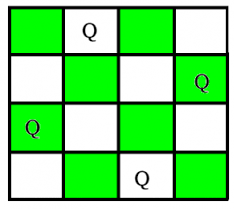 Contoh: Pohon ruang-status persoalan 4-Ratu
33
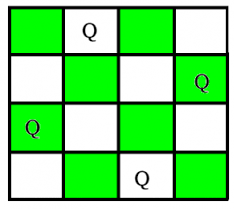 Contoh solusi runut-balik persoalan 4-Ratu:
34
Pohon ruang status persoalan 4-Ratu yang dibentuk selama pencarian:
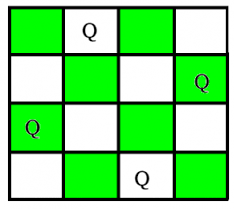 Ket: Huruf  B di bawah suatu 
simpul menyatakan bahwa simpul
tersebut dibunuh oleh bounding function
35
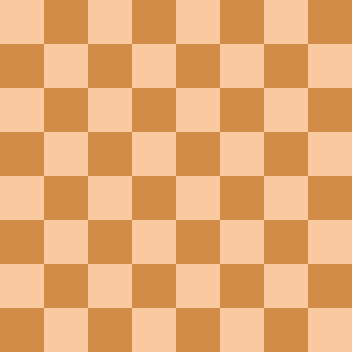 Animasi penempatan 8 ratu pada papan catur 8 x 8
36
Algoritma runut-balik untuk persoalan 8-Ratu
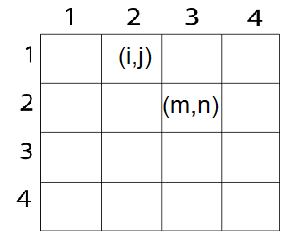 Tinjau dua posisi ratu pada (i, j) dan (m, n)
Dua buah ratu terletak pada baris yang sama, berarti
			i = m
Dua buah ratu terletak pada kolom yang sama, berarti
			j = n
Dua buah ratu terletak pada diagonal yang sama, berarti
	      i – j = m – n  atau   i + j = m + n
		 i – m = j – n  atau m – i = j – n   
		 j – n = i – m
37
Solusi dinyatakan sebagai vector x = (x[1], x[2], …, x[N])
	x[i] menyatakan kolom penempatan ratu pada baris i

Fungsi pembangkit T(k) :
	x[k]  i,    i = 1, 2, 3, …, N

Fungsi pembatas B(x[1], x[2], …, x[k]):
    - true jika tidak ada ratu lain pada kolom x[k]  atau pada diagonal yang sama
    - false jika ada
38
function Tempat(input k , i : integer)boolean
{true jika ratu dapat ditempatkan pada baris ke-k dan kolom ke-i, false jika tidak} 
 
Deklarasi
     j : integer

Algoritma:
   for  j  1 to k – 1  do      { periksa ratu-ratu mulai dari baris ke-1 sampai baris k – 1 } 
          if  (x[j] = i)                {apakah ada dua buah ratu terletak pada kolom yang sama?}
	     or			    {atau }
               (ABS(x[j] – i]) = ABS(j – k )) {  apakah ada dua ratu pada diagonal yang sama?}
          then 
                  return false       { ratu tidak dapat ditempatkan pada baris ke-k dan kolom ke-i }
          endif
   endfor 
   return true
Function Tempat adalah representasi bounding function
39
Algoritma:
Inisialisasi x[1], x[2], …, x[N] dengan 0 sebagai berikut:

       for i 1 to N do
          x[i]0
      endfor

Panggil prosedur NratuRec(1, N)
40
Versi rekursif
procedure NratuRec(input k, N : integer)
{ Algoritma rekursif untuk menghasilkan semua solusi penempatan N buah ratu pada petak papan catur N x N  tanpa melanggar kendala;
Masukan: N = jumlah ratu
Luaran: semua solusi x = (x[1], x[2], …, x[N]) dicetak ke layar. }  	
 
Deklarasi
    i : integer
 
Algoritma:
     for  i  1 to N  do  
         if   Tempat(k, i)  then   { periksa apakah ratu ke-k dapat   ditempatkan pada baris k dan kolom i }
              x[k]  i
              if  k = N  then	             { apakah solusi sudah lengkap? }	            
                  write(x[1], x[2], …, x[k])      { cetak solusi }	       
              else
                  Nratu_R(k + 1, N)
              endif
         endif
     endfor
41
Versi iteratif
procedure NratuIter(input k : integer, N : integer)
{ Algoritma iteratif untuk menghasilkan semua solusi penempatan N buah ratu pada petak papan catur N x N  tanpa melanggar kendala;
Masukan: N = jumlah ratu
Luaran: semua solusi x = (x[1], x[2], …, x[N]) dicetak ke layar.   }  
Deklarasi
    i : integer 
    stop : boolean
Algoritma:
    i  0
    while k ≠ 0 do  
      i  i + 1 
      stop  false 
      while (i <= N) and (not stop)  do
         if Tempat(k, i) then  {periksa apakah ratu dapat ditempatkan pada baris k dan kolom i}
            x[k]  i
            if k = N  then	{ apakah solusi sudah lengkap?}
              write(x[1], x[2], …, x[k])      { cetak solusi }	
              stop  true
            else
              k  k + 1	{ menempatkan ratu untuk baris berikutnya}
              i  1
            endif
         else
            i  i+1
         endif
      endwhile  {i>N}               
      k  k – 1     { runut-balik ke baris sebelumnya}
      i  x[k]
    endwhile
42
Lampiran Program C++
Versi rekursif
/ Program N-Queen Problem dengan algoritma backtracking
// Versi rekursif

#include <iostream>
#include <cmath>
using namespace std;

int x[9], sol;

bool Tempat(int k, int i)
{
    int j;

    for(j=1; j<=k-1;j++){
       if ((x[j]==i) || (abs(x[j]-i)==abs(j-k))) {
        return false;
       }
    }
    return true;
}
43
void NratuRec(int k, int N) {
  int i,m;

  for(i=1;i<=N;i++) {
    if (Tempat(k,i)){
       x[k]=i;
       if (k==N) {
          sol = sol + 1; 
          cout << "Solusi ke-" << sol << ": ";
          for(m=1;m<=N;m++) cout << x[m] << " "; cout << endl;
      }
      else 
         NratuRec(k+1,N);      
    }
  }
}

int main() {
 int j, N;

 N = 4;
 sol = 0;
 cout << "N = " << N << endl;
 for (j=1;j<=N; j++) { x[j]=0; } 
 NratuRec(1,N);
 return 0;
 }
44
Versi iteratif
// Program N-Queen Problem dengan algoritma backtracking
// Versi iteratif
#include <iostream>
#include <cmath>
using namespace std;

int x[9], sol;

bool Tempat(int k, int i)
{
    int j;

    for(j=1; j<=k-1;j++){
       if ((x[j]==i) || (abs(x[j]-i)==abs(j-k))) {
        return false;
       }
    }
    return true;
}

void NratuIter(int k, int N)
{
  int i,m;
  bool stop;
45
i = 0;
  sol = 0;
  while (k>0) {
    i = i + 1;
    stop = false;
    while (i<=N && !stop){
      if (Tempat(k,i)) {
        x[k] = i;
        if (k==N) {
          sol = sol + 1;
          cout << "Solusi ke-" << sol << ": ";
          for(m=1;m<=N;m++) cout << x[m] << "  "; cout << endl;
          stop = true;
        }
        else {
          k = k + 1;
          i = 1;
        }
      }
      else
        i = i + 1;
    }
    k = k-1;
    i = x[k];
  }
}
46
int main() {
 int j, N;

 N = 8;
 cout << "N = " << N << endl;
 for (j=1;j<=N; j++) {
    x[j]=0;
 }
 NratuIter(1,N);
 return 0;
 }
47
Hasil run program untuk N = 4
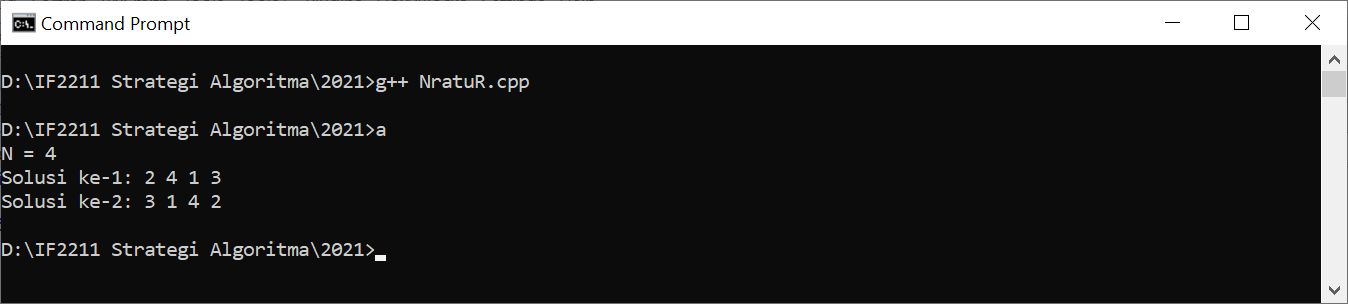 Cara membaca hasil run ini: 
 
      Solusi ke-1:  2  4  1  3, artinya pada baris ke-1 ratu ditempatkan pada kolom ke-2
                                                          pada baris ke-2 ratu ditempatkan pada kolom ke-4
                                                          pada baris ke-3 ratu ditempatkan pada kolom ke-1
                                                          pada baris ke-4 ratu ditempatkan pada kolom ke-3

      Solusi ke-2:  3  1  4  2, artinya pada baris ke-1 ratu ditempatkan pada kolom ke-3
                                                          pada baris ke-2 ratu ditempatkan pada kolom ke-1
                                                          pada baris ke-3 ratu ditempatkan pada kolom ke-4
                                                          pada baris ke-4 ratu ditempatkan pada kolom ke-2
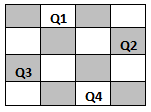 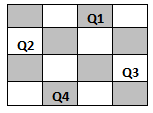 48
Hasil run program untuk N = 8
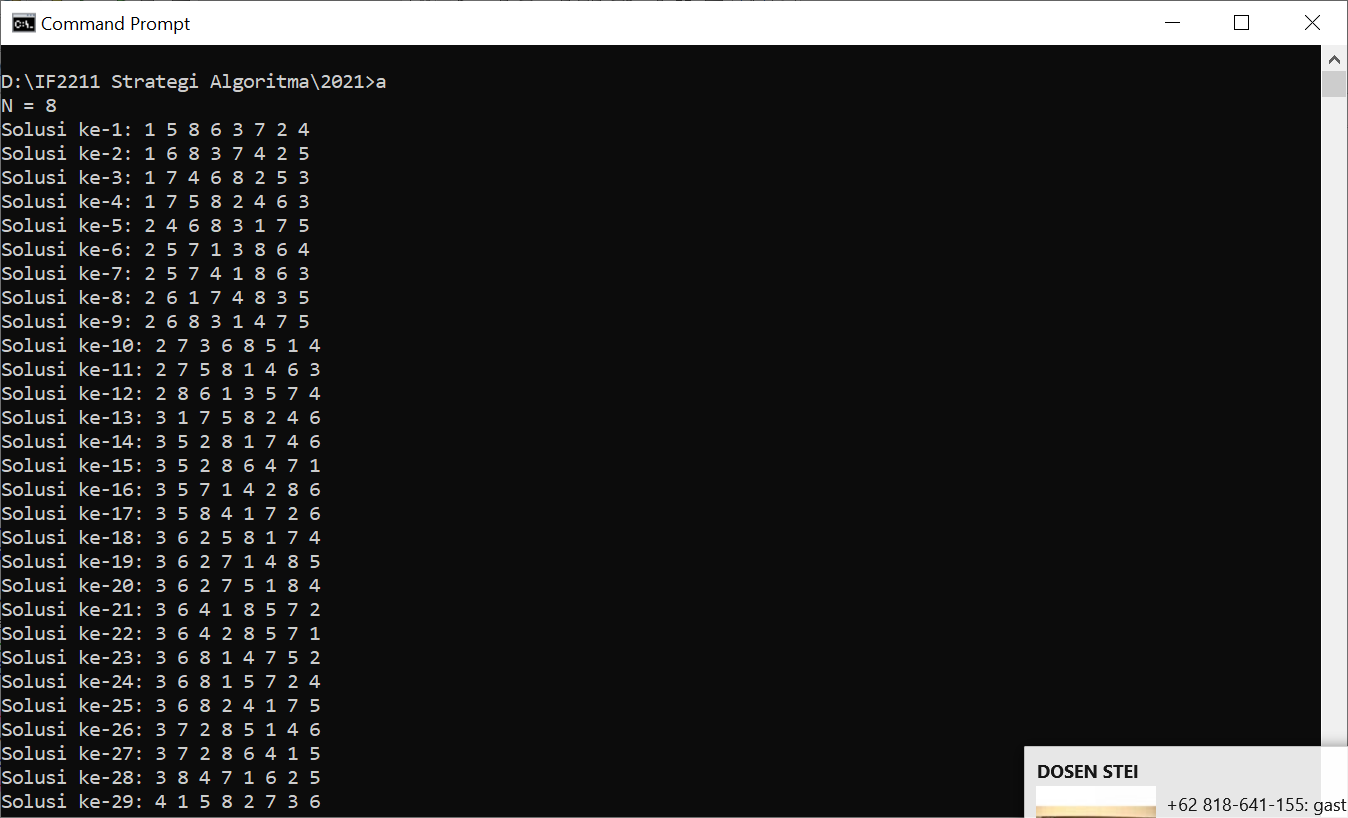 49
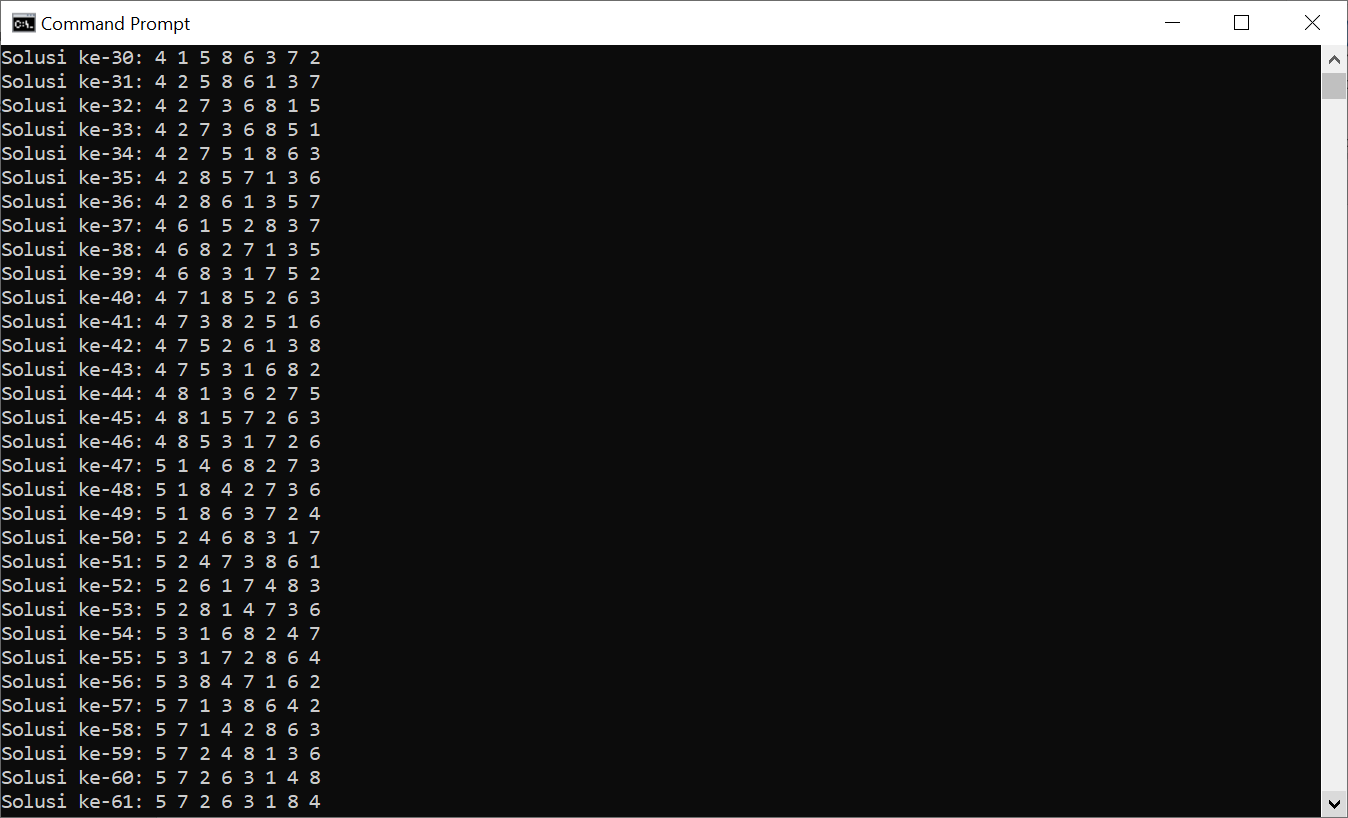 50
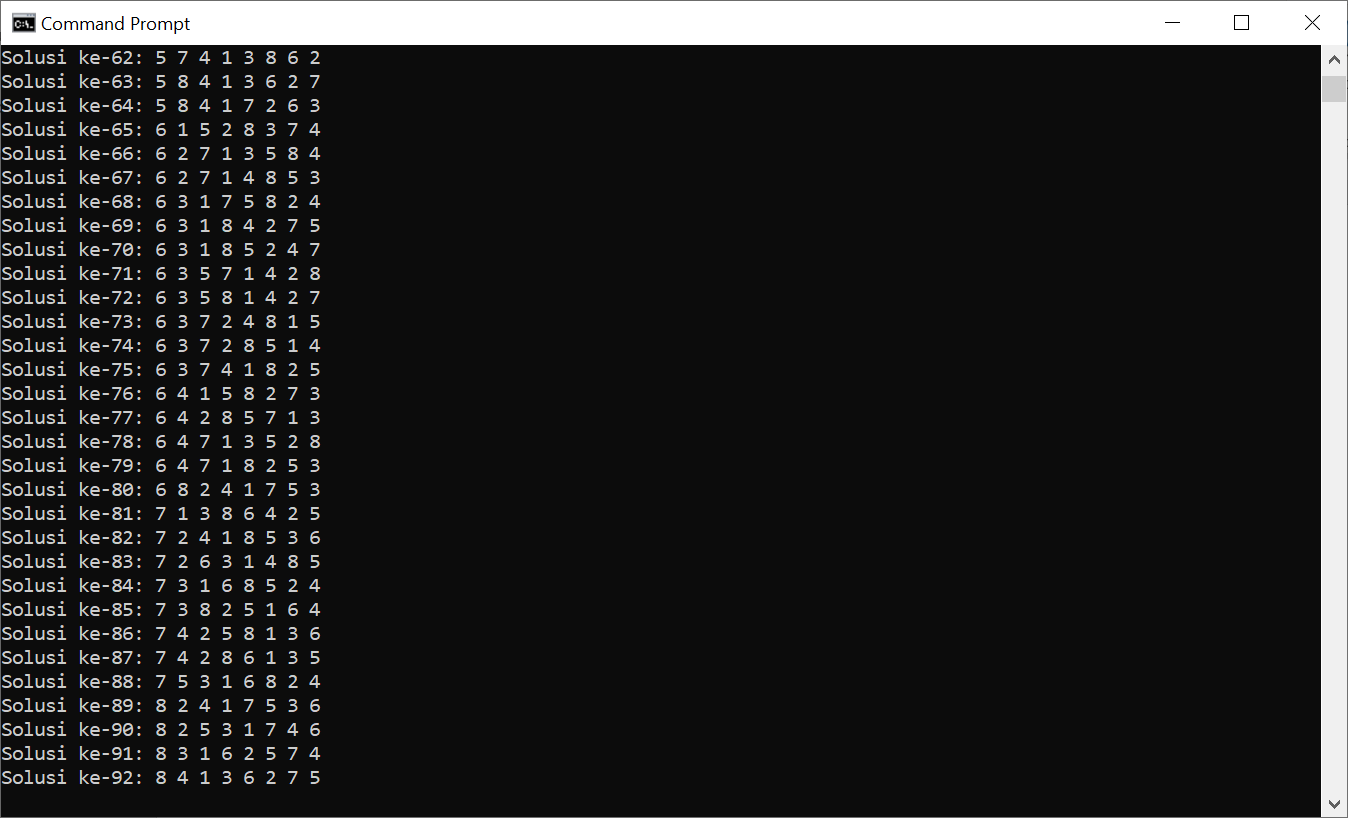 51
Bersambung
52